Las vanguardias Artísticas
Surrealismo
Dadaismo
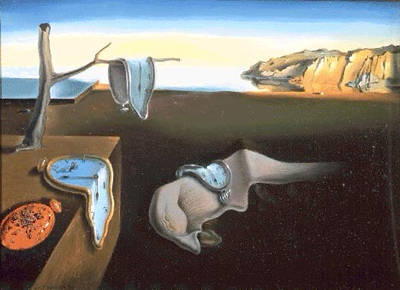 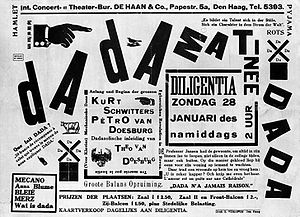